KİM0213 ORGANİK KİMYA (B)
BÖLÜM 2: ORGANİK BİLEŞİKLERİN ADLANDIRILMASI,  IUPAC KURALI, ALKANLAR VE SİKLOALKANLAR
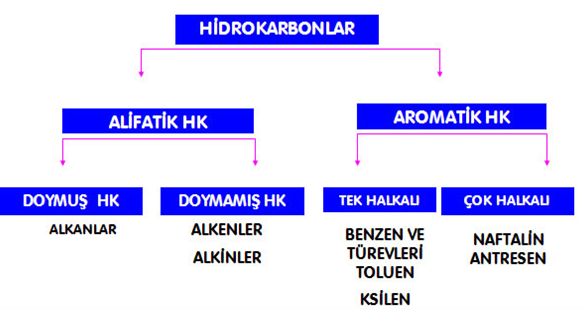 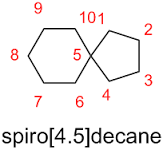 1
19.09.2018
KİM0213 ORGANİK KİMYA I (B) DERS NOTLARI - DOÇ.DR.KAMRAN POLAT- A.Ü. FEN FAK.KİMYA BÖL.
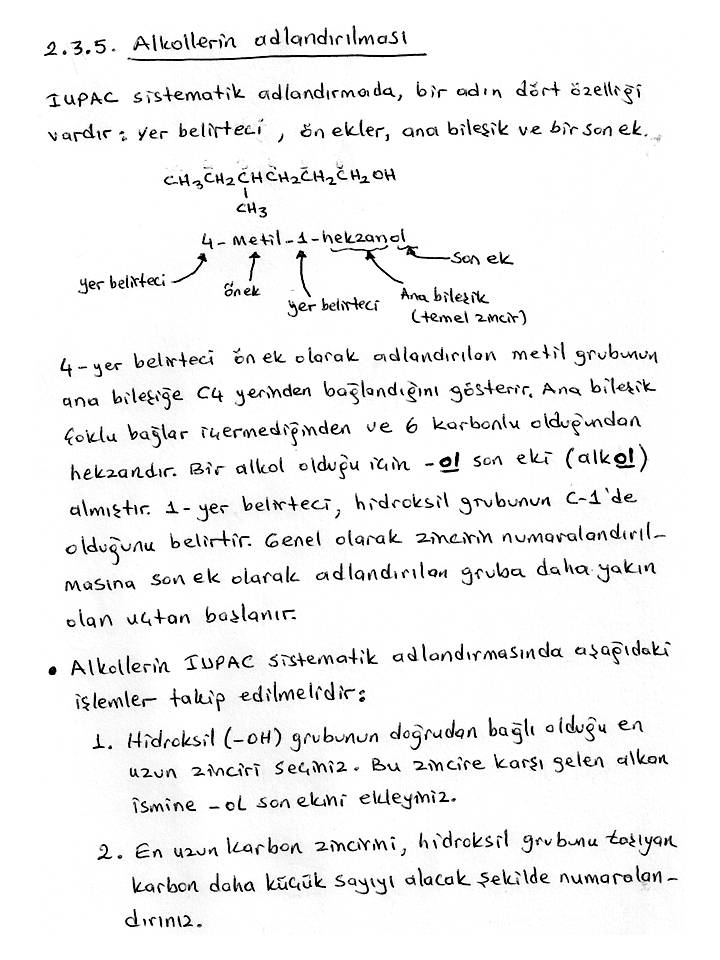 2
19.09.2018
KİM0213 ORGANİK KİMYA I (B) DERS NOTLARI - DOÇ.DR.KAMRAN POLAT- A.Ü. FEN FAK.KİMYA BÖL.
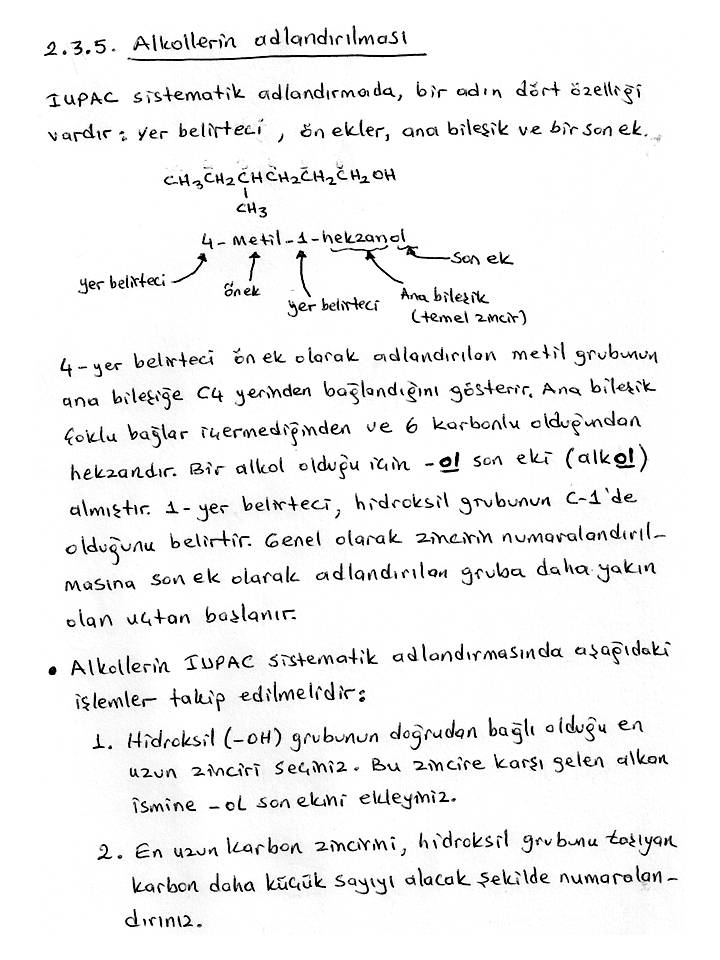 3
19.09.2018
KİM0213 ORGANİK KİMYA I (B) DERS NOTLARI - DOÇ.DR.KAMRAN POLAT- A.Ü. FEN FAK.KİMYA BÖL.
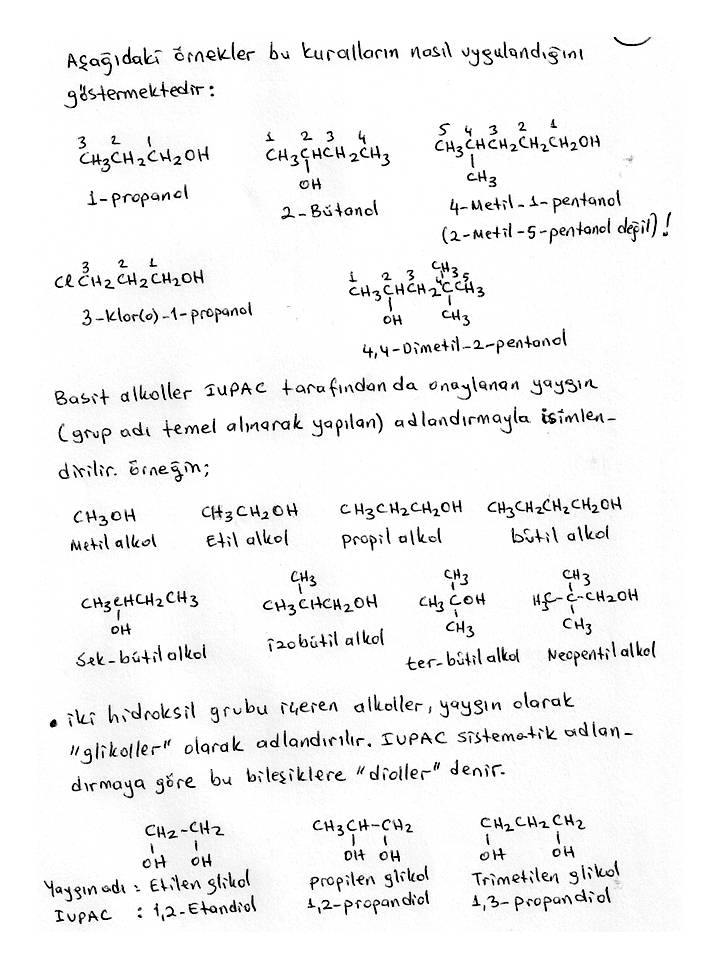 4
19.09.2018
KİM0213 ORGANİK KİMYA I (B) DERS NOTLARI - DOÇ.DR.KAMRAN POLAT- A.Ü. FEN FAK.KİMYA BÖL.
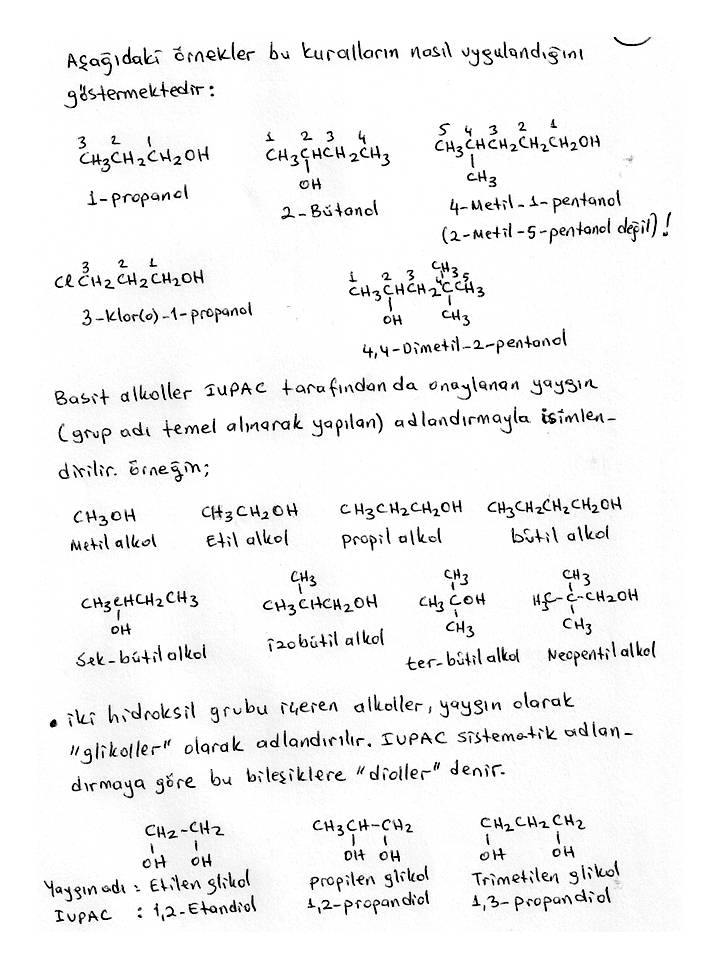 5
19.09.2018
KİM0213 ORGANİK KİMYA I (B) DERS NOTLARI - DOÇ.DR.KAMRAN POLAT- A.Ü. FEN FAK.KİMYA BÖL.
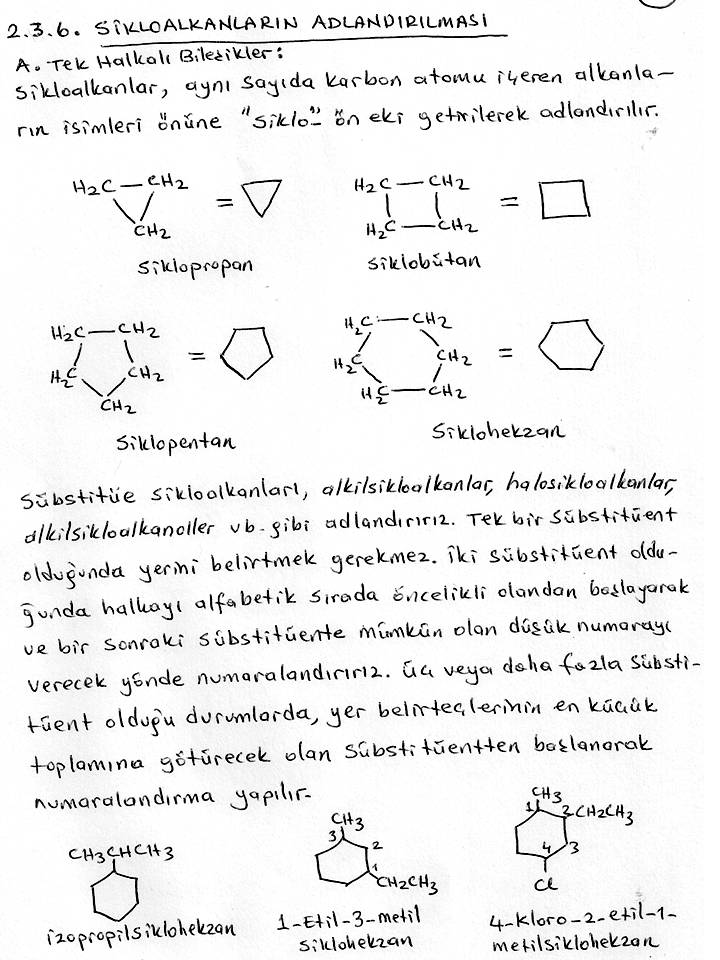 6
19.09.2018
KİM0213 ORGANİK KİMYA I (B) DERS NOTLARI - DOÇ.DR.KAMRAN POLAT- A.Ü. FEN FAK.KİMYA BÖL.
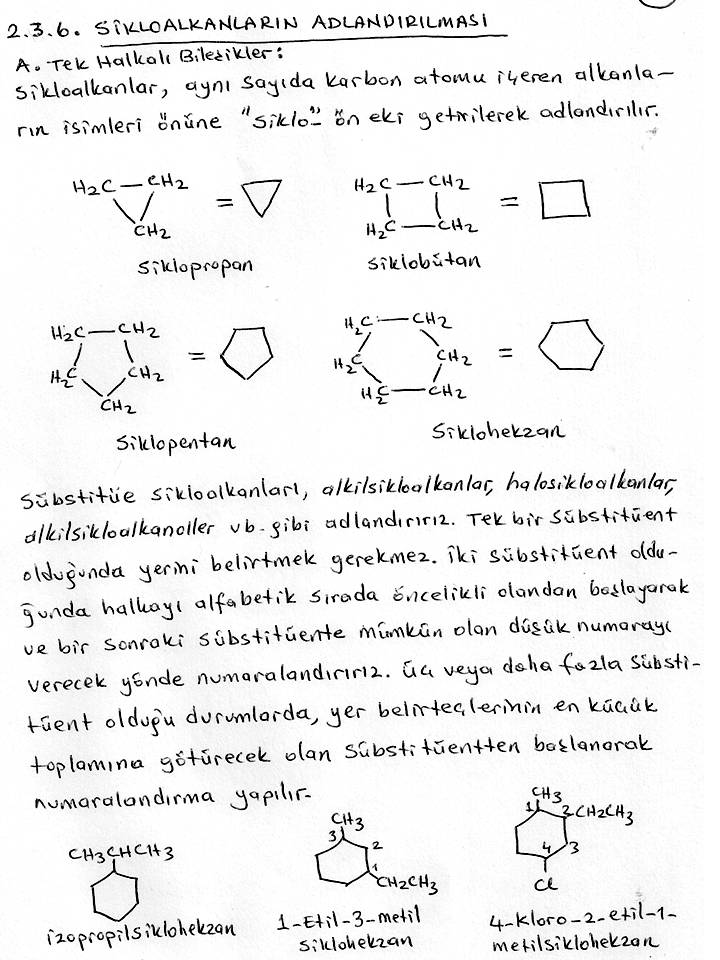 7
19.09.2018
KİM0213 ORGANİK KİMYA I (B) DERS NOTLARI - DOÇ.DR.KAMRAN POLAT- A.Ü. FEN FAK.KİMYA BÖL.
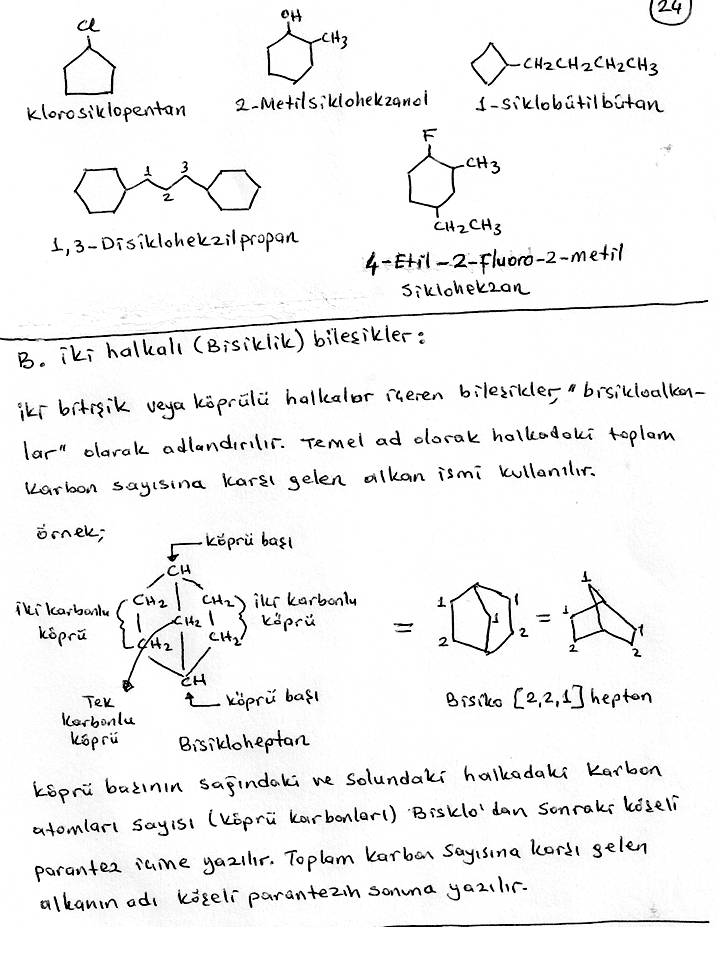 8
19.09.2018
KİM0213 ORGANİK KİMYA I (B) DERS NOTLARI - DOÇ.DR.KAMRAN POLAT- A.Ü. FEN FAK.KİMYA BÖL.
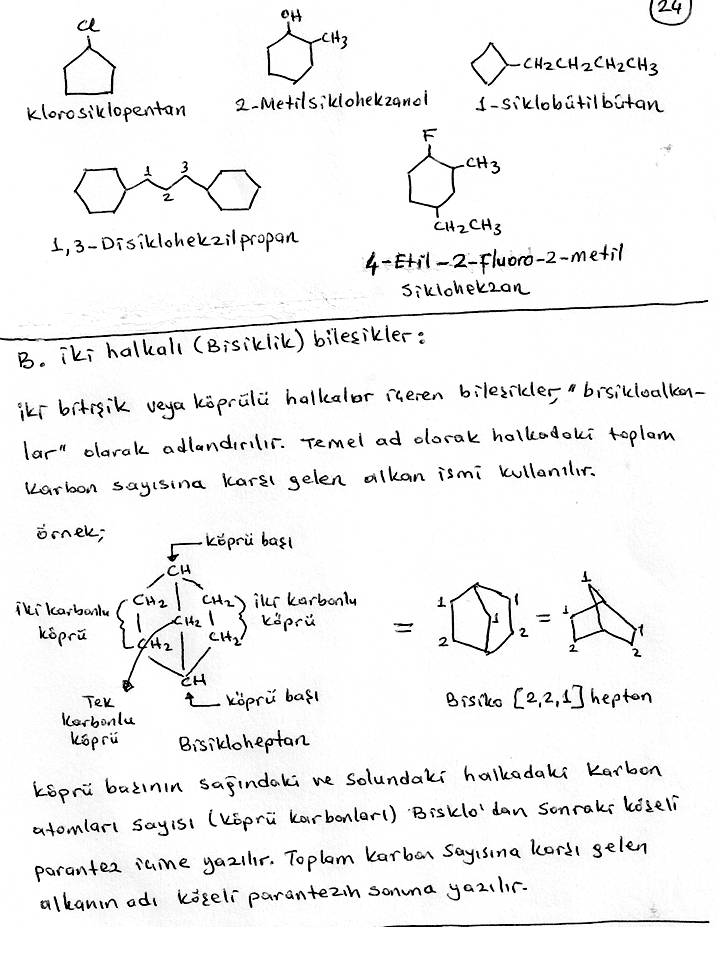 9
19.09.2018
KİM0213 ORGANİK KİMYA I (B) DERS NOTLARI - DOÇ.DR.KAMRAN POLAT- A.Ü. FEN FAK.KİMYA BÖL.
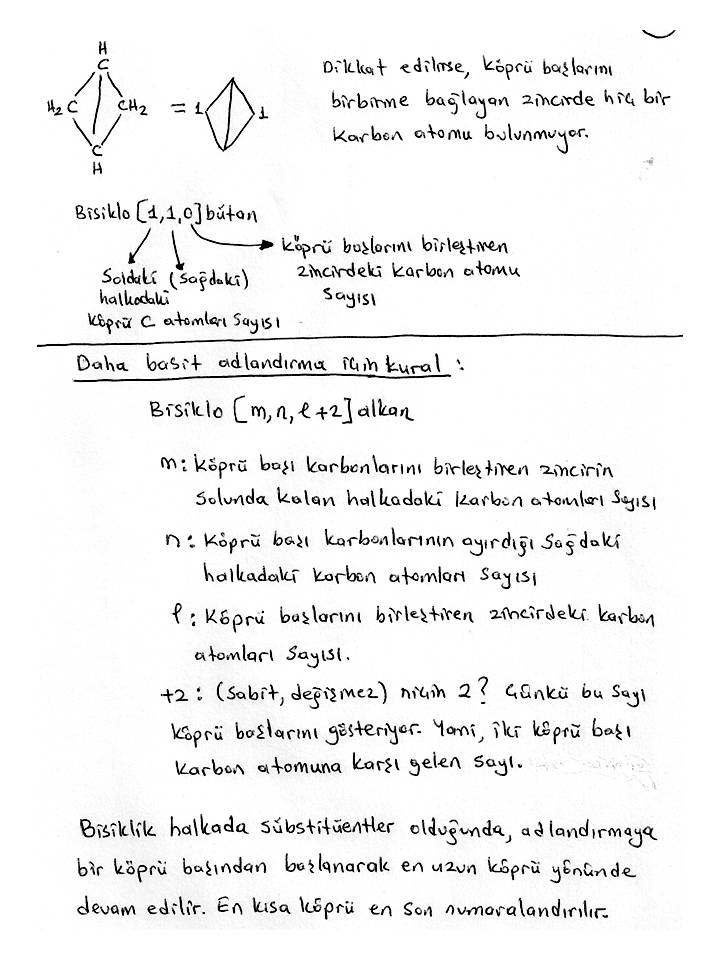 10
19.09.2018
KİM0213 ORGANİK KİMYA I (B) DERS NOTLARI - DOÇ.DR.KAMRAN POLAT- A.Ü. FEN FAK.KİMYA BÖL.
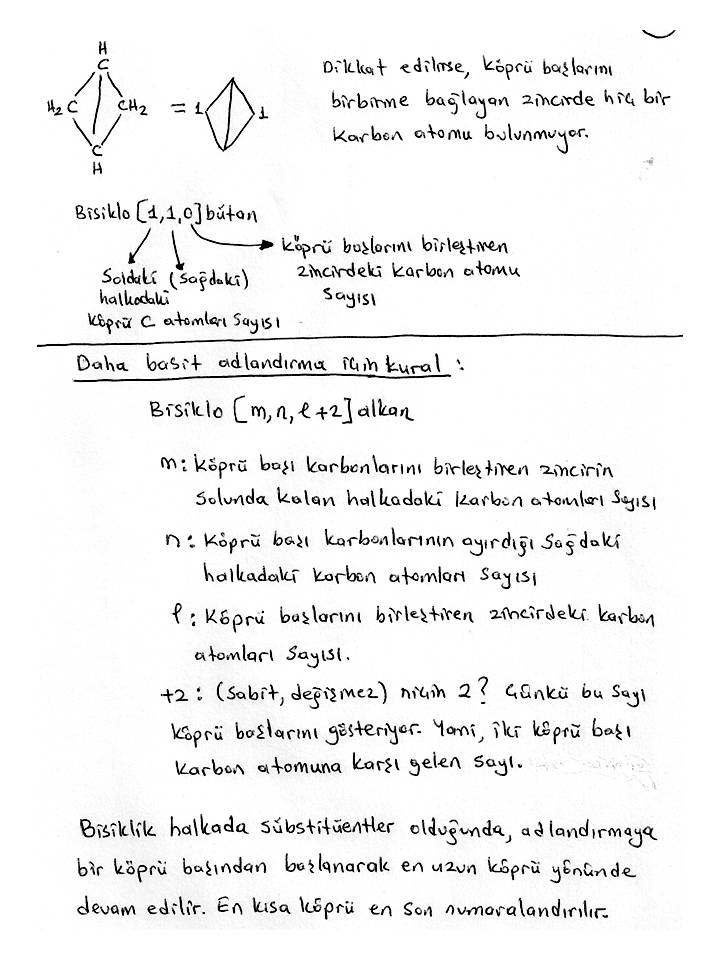 11
19.09.2018
KİM0213 ORGANİK KİMYA I (B) DERS NOTLARI - DOÇ.DR.KAMRAN POLAT- A.Ü. FEN FAK.KİMYA BÖL.
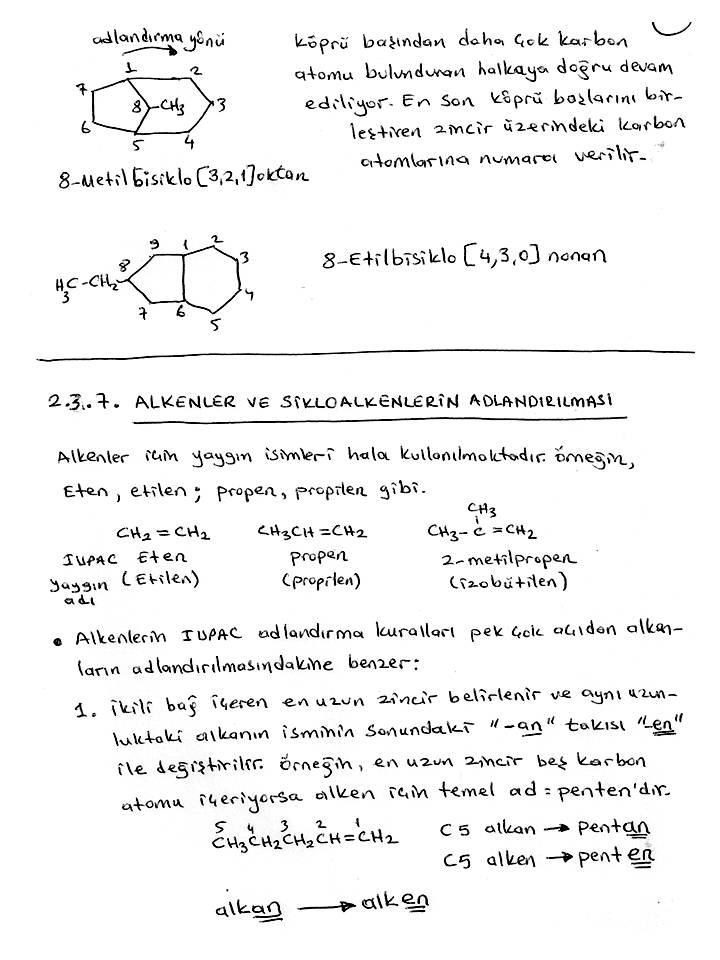 12
19.09.2018
KİM0213 ORGANİK KİMYA I (B) DERS NOTLARI - DOÇ.DR.KAMRAN POLAT- A.Ü. FEN FAK.KİMYA BÖL.
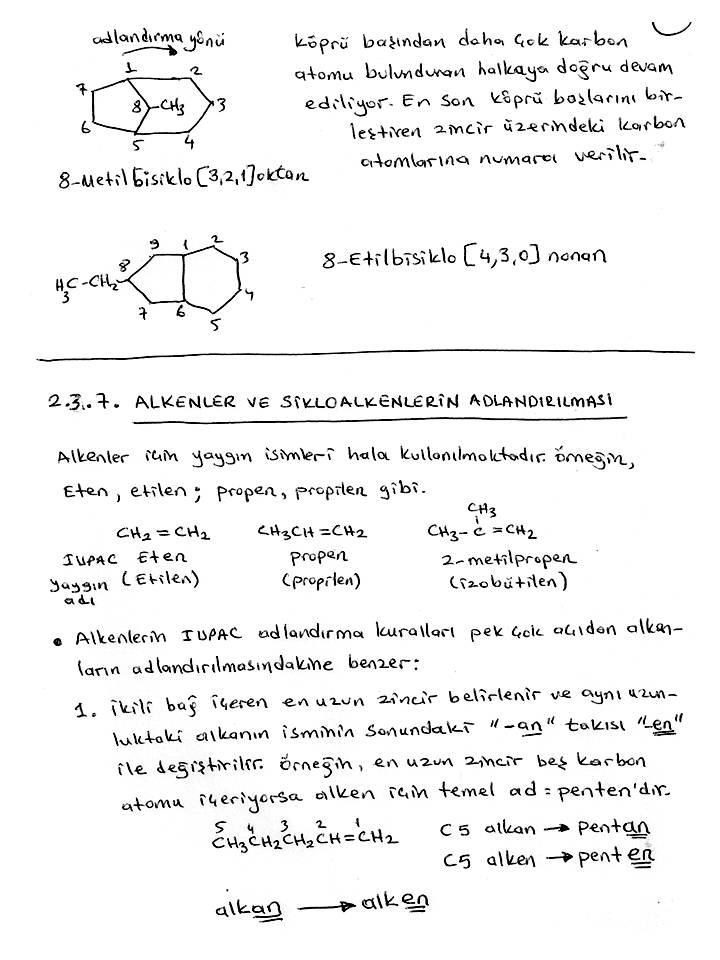 13
19.09.2018
KİM0213 ORGANİK KİMYA I (B) DERS NOTLARI - DOÇ.DR.KAMRAN POLAT- A.Ü. FEN FAK.KİMYA BÖL.
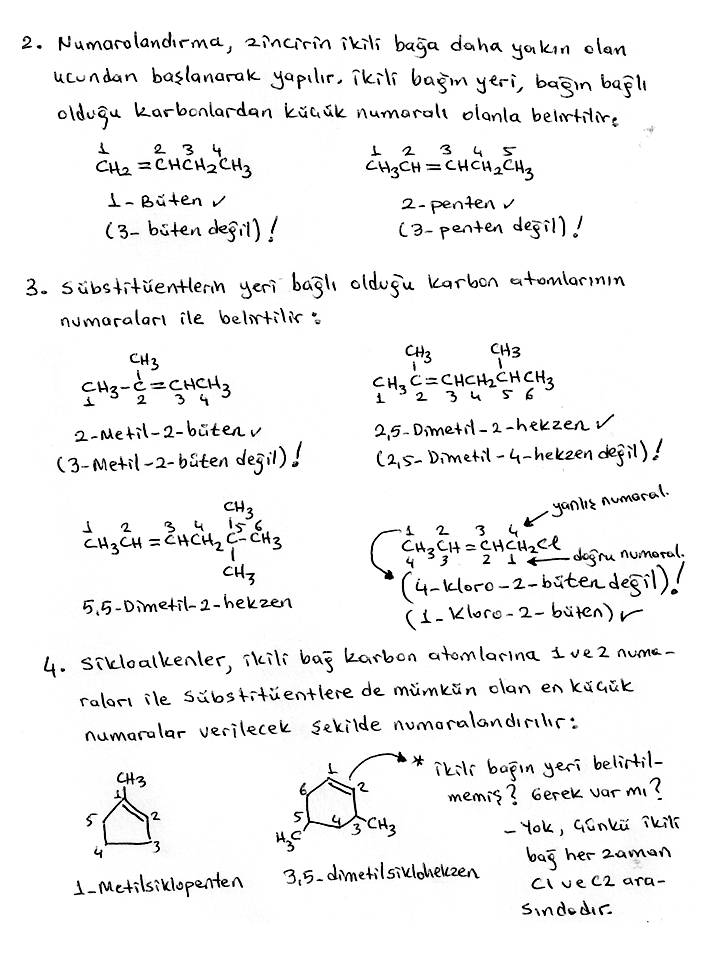 14
19.09.2018
KİM0213 ORGANİK KİMYA I (B) DERS NOTLARI - DOÇ.DR.KAMRAN POLAT- A.Ü. FEN FAK.KİMYA BÖL.
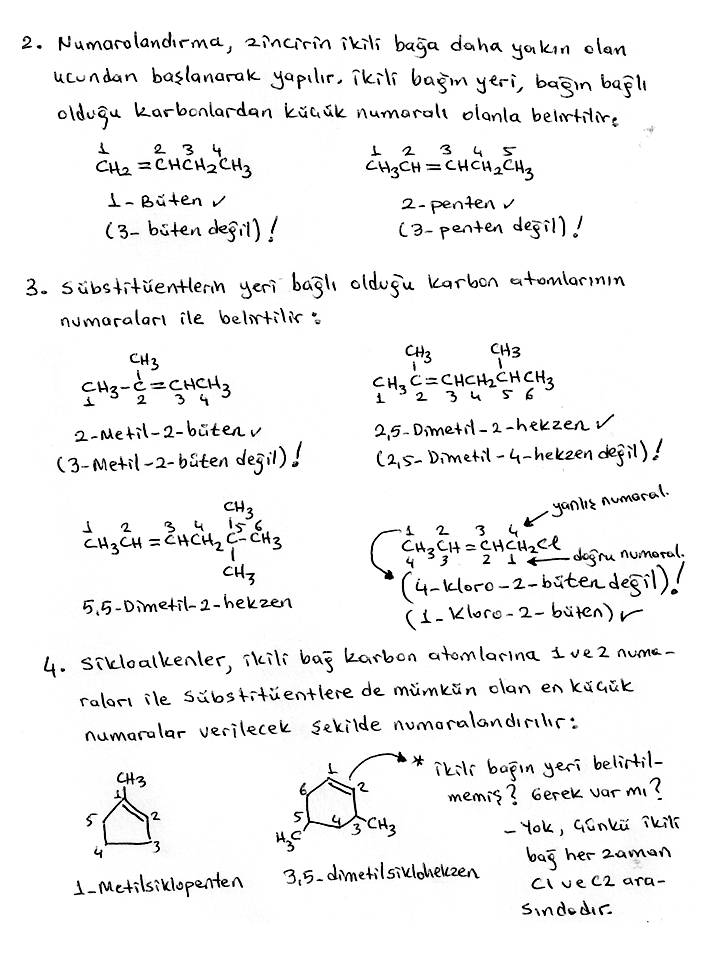 15
19.09.2018
KİM0213 ORGANİK KİMYA I (B) DERS NOTLARI - DOÇ.DR.KAMRAN POLAT- A.Ü. FEN FAK.KİMYA BÖL.
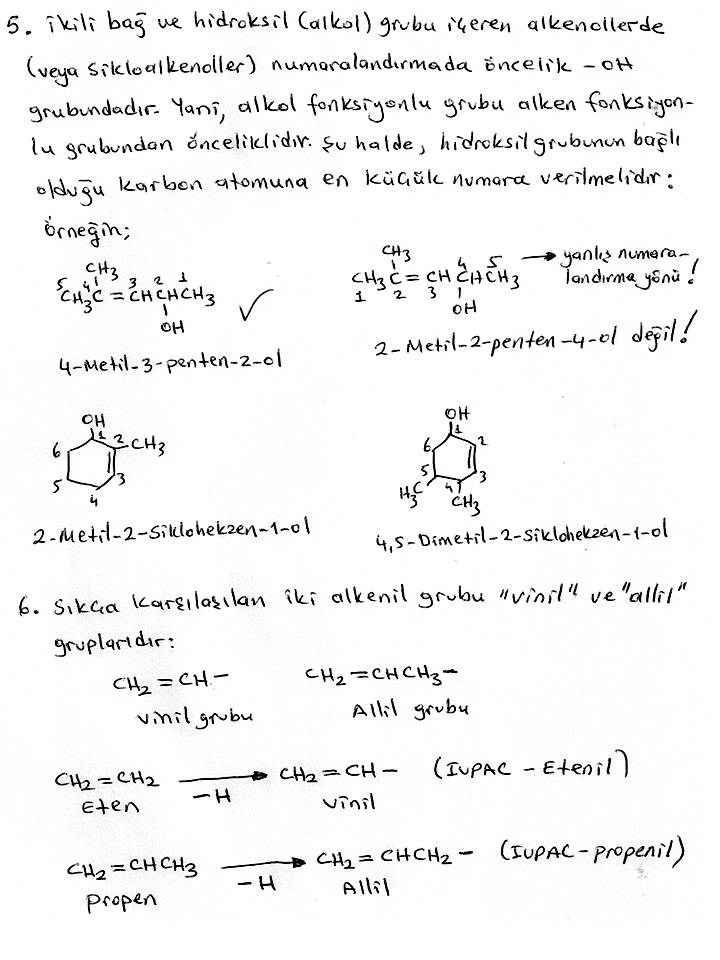 16
19.09.2018
KİM0213 ORGANİK KİMYA I (B) DERS NOTLARI - DOÇ.DR.KAMRAN POLAT- A.Ü. FEN FAK.KİMYA BÖL.
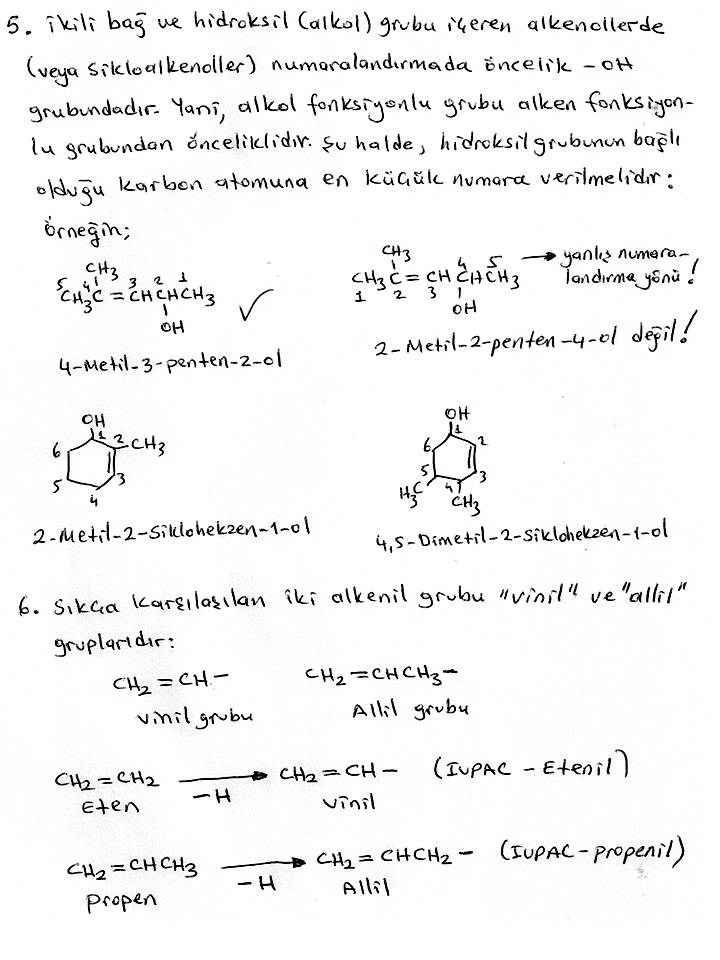 17
19.09.2018
KİM0213 ORGANİK KİMYA I (B) DERS NOTLARI - DOÇ.DR.KAMRAN POLAT- A.Ü. FEN FAK.KİMYA BÖL.
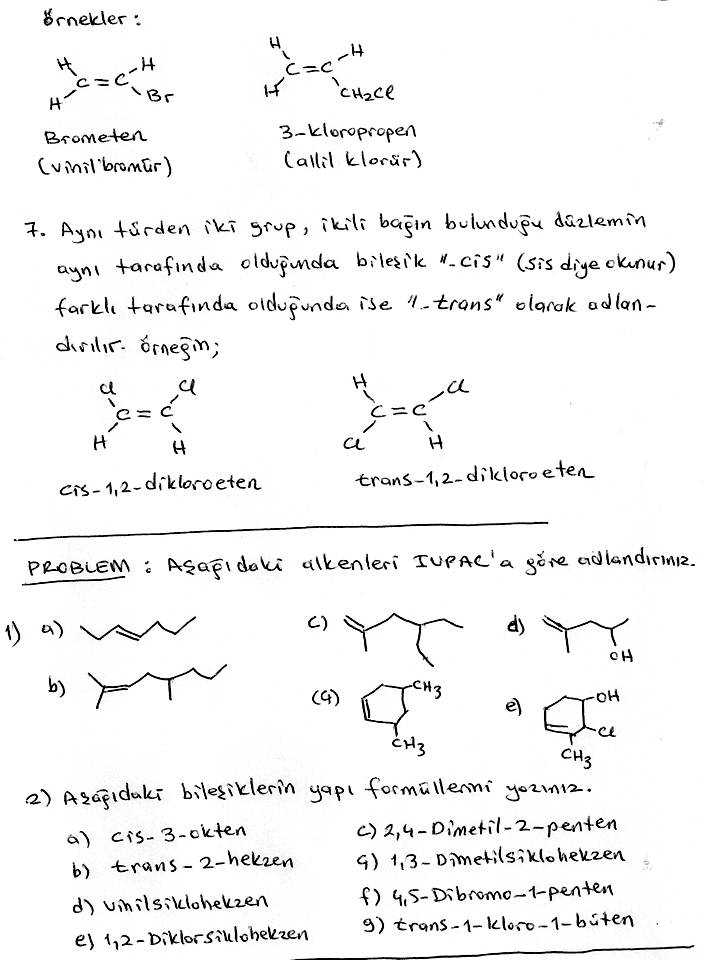 18
19.09.2018
KİM0213 ORGANİK KİMYA I (B) DERS NOTLARI - DOÇ.DR.KAMRAN POLAT- A.Ü. FEN FAK.KİMYA BÖL.
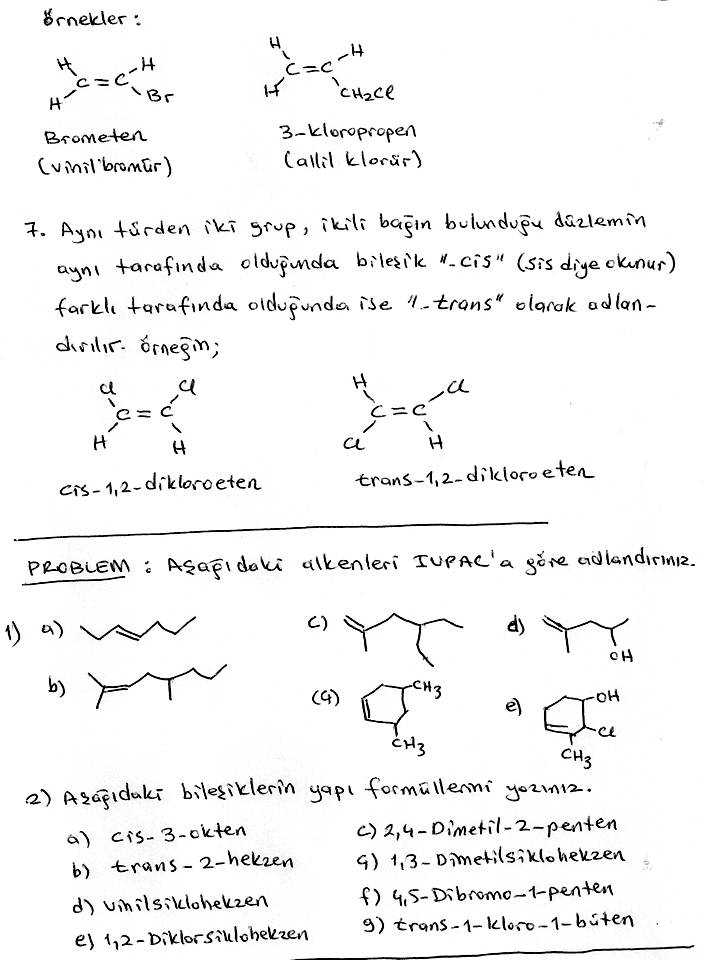 19
19.09.2018
KİM0213 ORGANİK KİMYA I (B) DERS NOTLARI - DOÇ.DR.KAMRAN POLAT- A.Ü. FEN FAK.KİMYA BÖL.
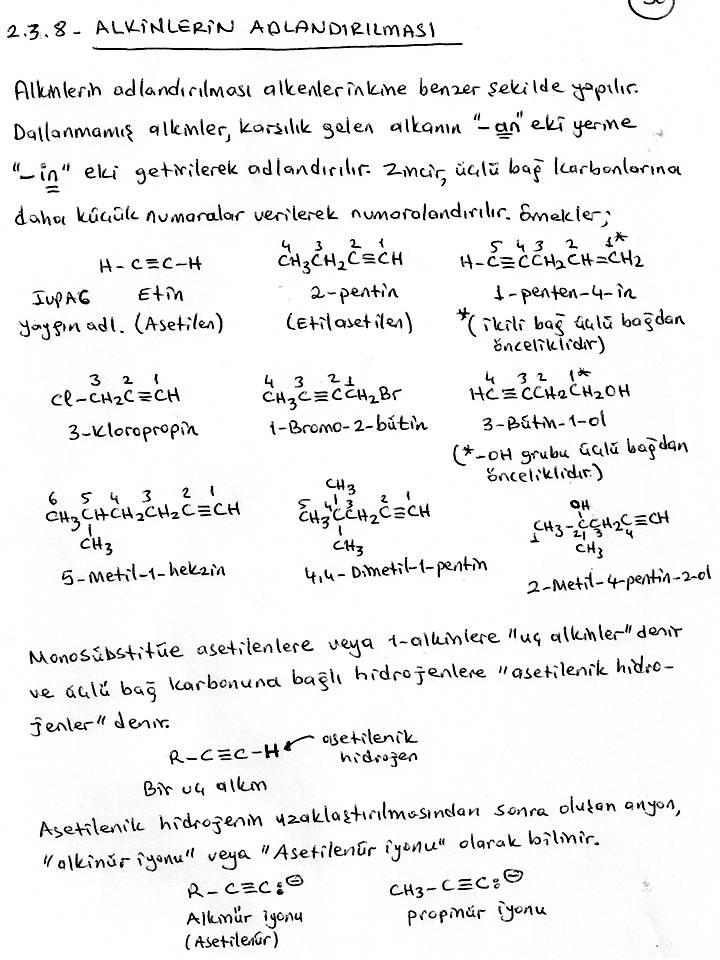 20
19.09.2018
KİM0213 ORGANİK KİMYA I (B) DERS NOTLARI - DOÇ.DR.KAMRAN POLAT- A.Ü. FEN FAK.KİMYA BÖL.
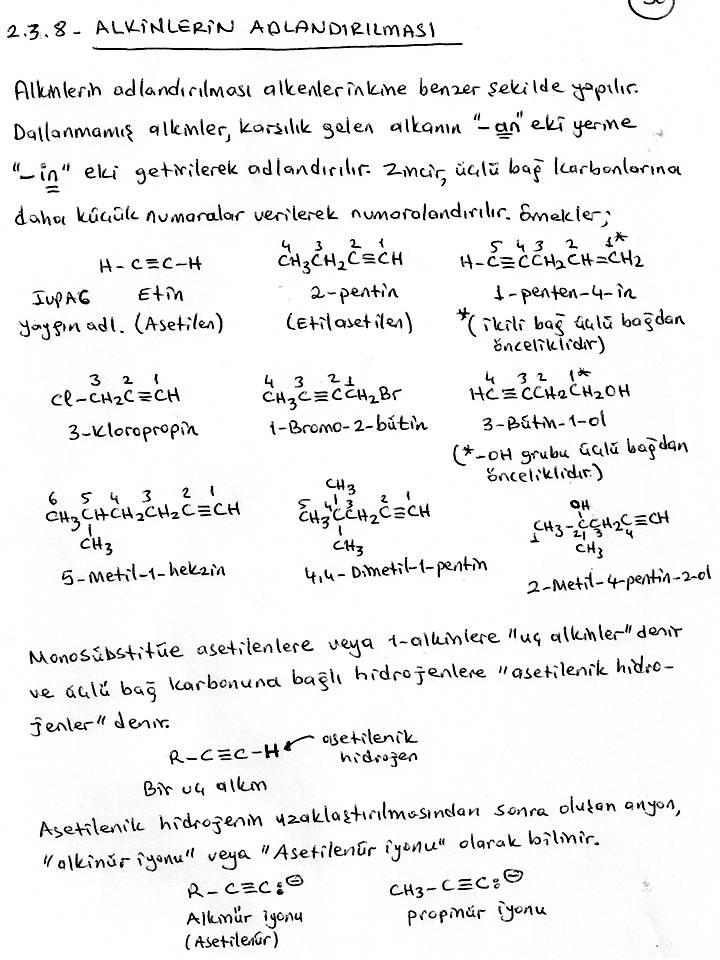 21
19.09.2018
KİM0213 ORGANİK KİMYA I (B) DERS NOTLARI - DOÇ.DR.KAMRAN POLAT- A.Ü. FEN FAK.KİMYA BÖL.
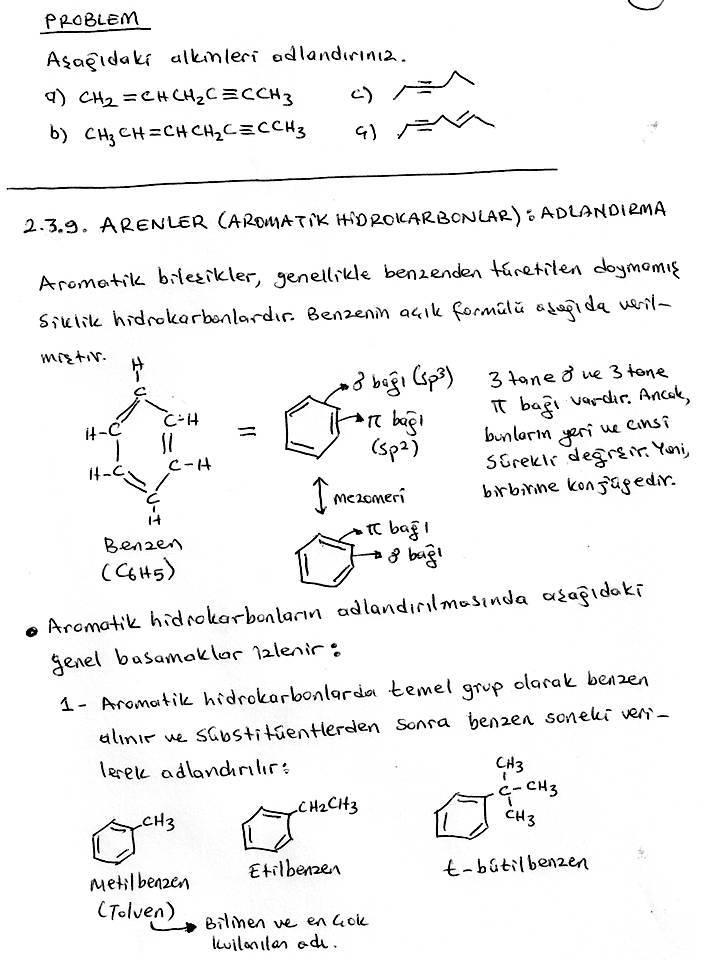 22
19.09.2018
KİM0213 ORGANİK KİMYA I (B) DERS NOTLARI - DOÇ.DR.KAMRAN POLAT- A.Ü. FEN FAK.KİMYA BÖL.
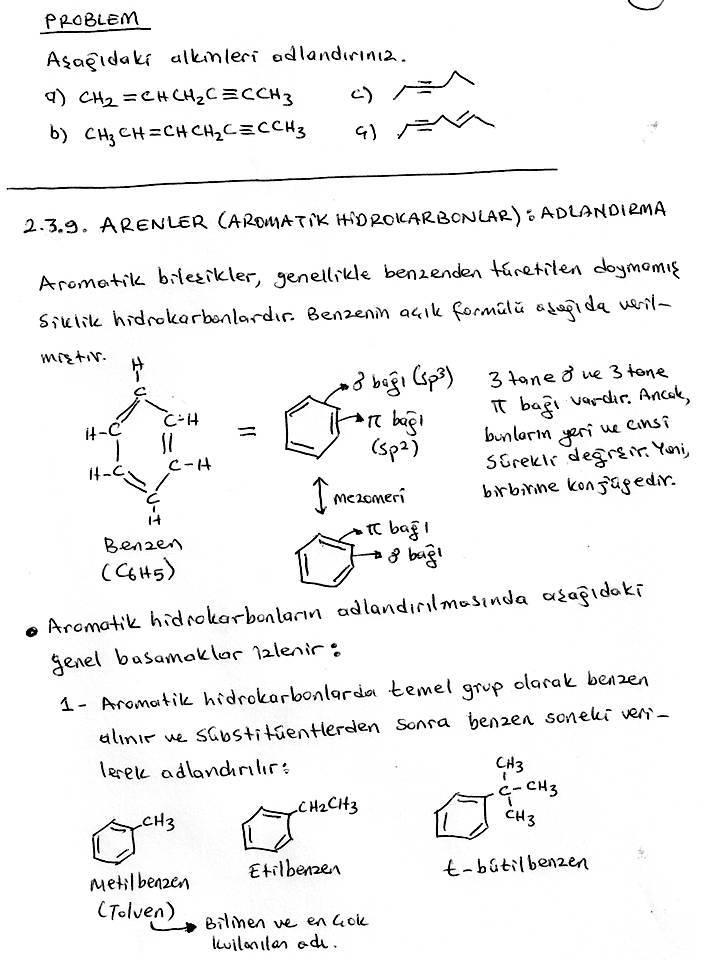 23
19.09.2018
KİM0213 ORGANİK KİMYA I (B) DERS NOTLARI - DOÇ.DR.KAMRAN POLAT- A.Ü. FEN FAK.KİMYA BÖL.
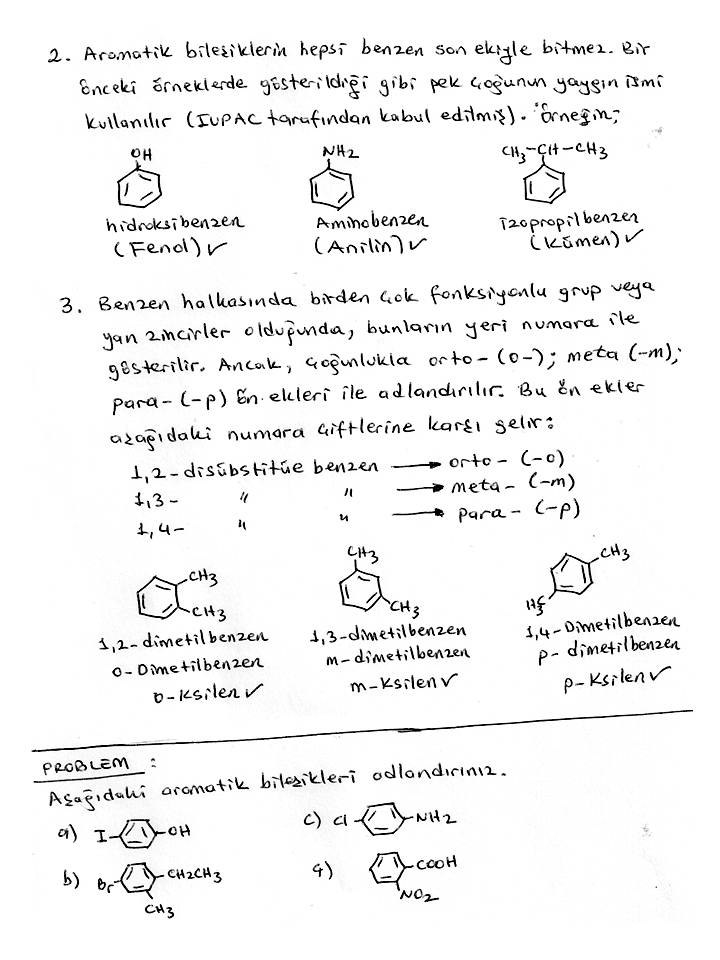 24
19.09.2018
KİM0213 ORGANİK KİMYA I (B) DERS NOTLARI - DOÇ.DR.KAMRAN POLAT- A.Ü. FEN FAK.KİMYA BÖL.
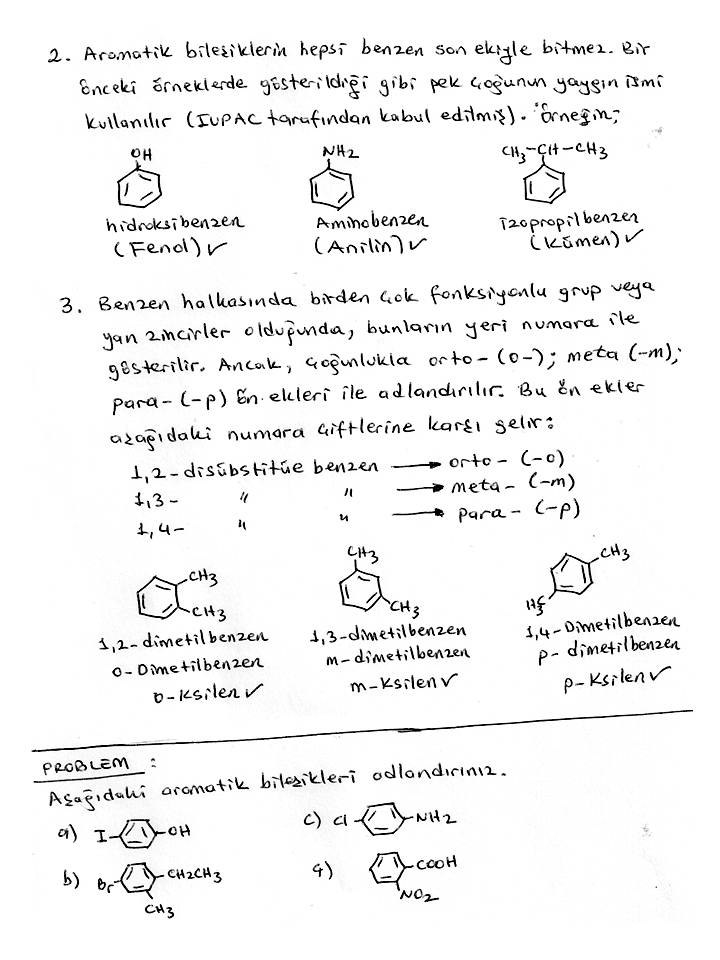 25
19.09.2018
KİM0213 ORGANİK KİMYA I (B) DERS NOTLARI - DOÇ.DR.KAMRAN POLAT- A.Ü. FEN FAK.KİMYA BÖL.
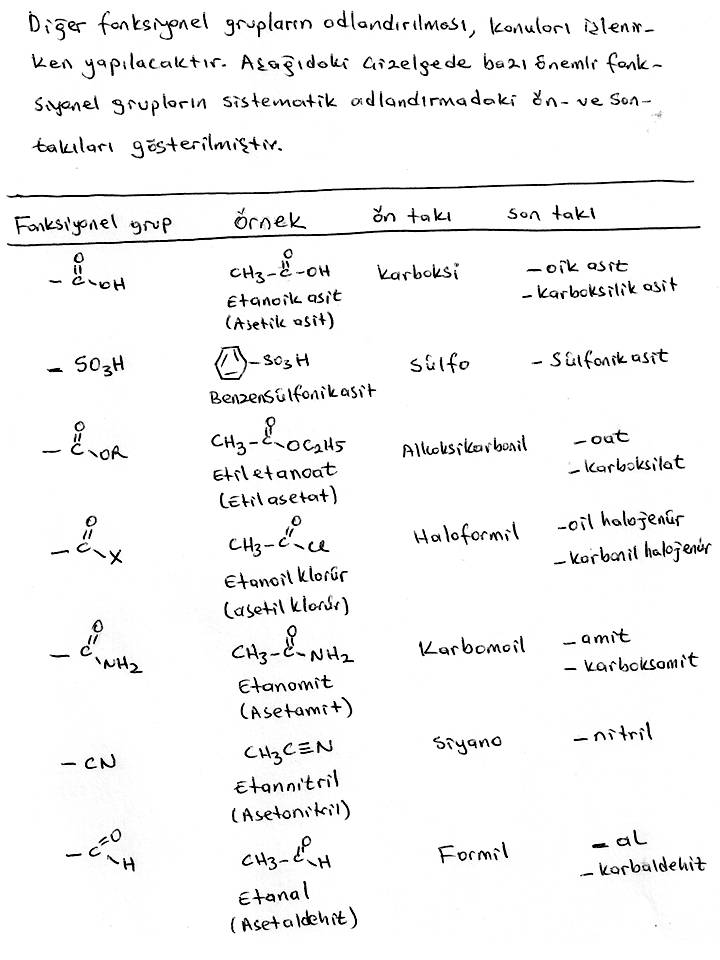 26
19.09.2018
KİM0213 ORGANİK KİMYA I (B) DERS NOTLARI - DOÇ.DR.KAMRAN POLAT- A.Ü. FEN FAK.KİMYA BÖL.
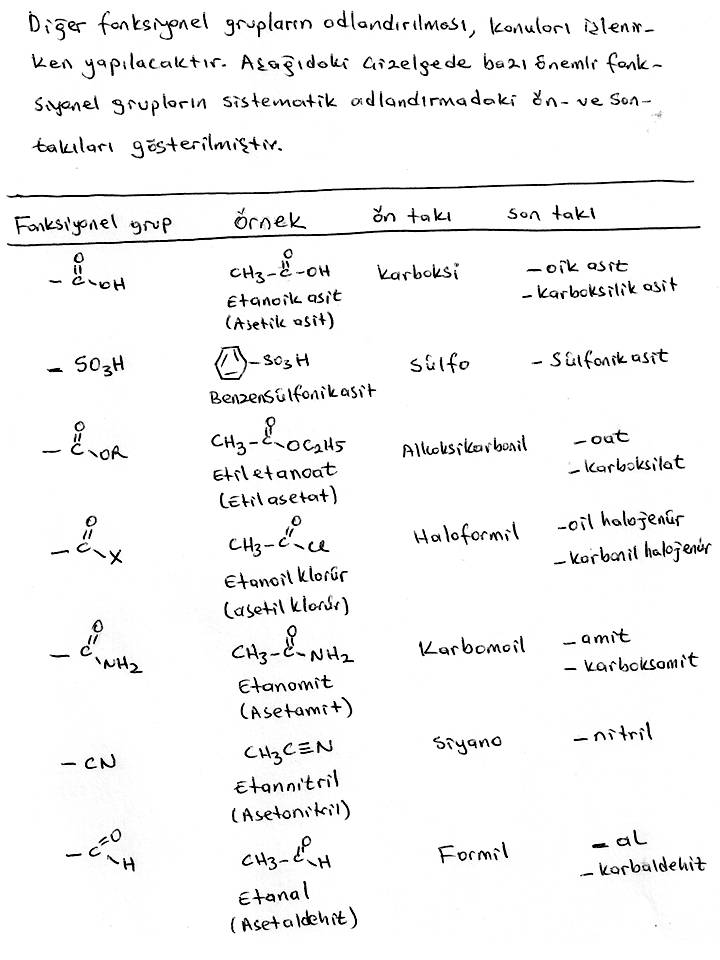 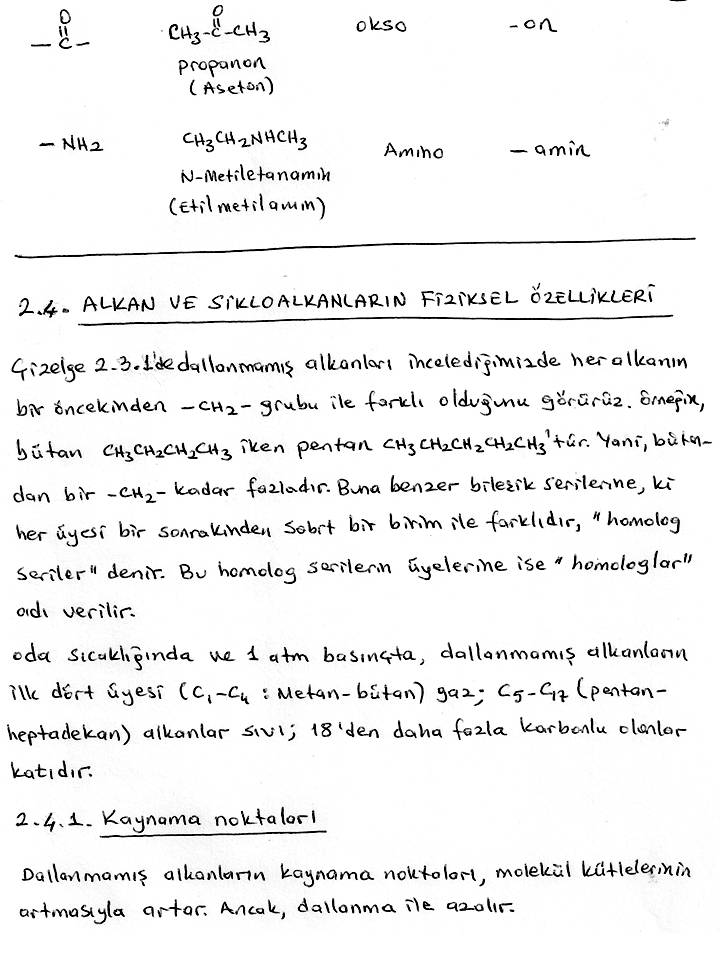 27
19.09.2018
KİM0213 ORGANİK KİMYA I (B) DERS NOTLARI - DOÇ.DR.KAMRAN POLAT- A.Ü. FEN FAK.KİMYA BÖL.
2.4. ALKAN VE SİKLOALKANLARIN FİZİKSEL ÖZELLİKLERİ
28
19.09.2018
KİM0213 ORGANİK KİMYA I (B) DERS NOTLARI - DOÇ.DR.KAMRAN POLAT- A.Ü. FEN FAK.KİMYA BÖL.
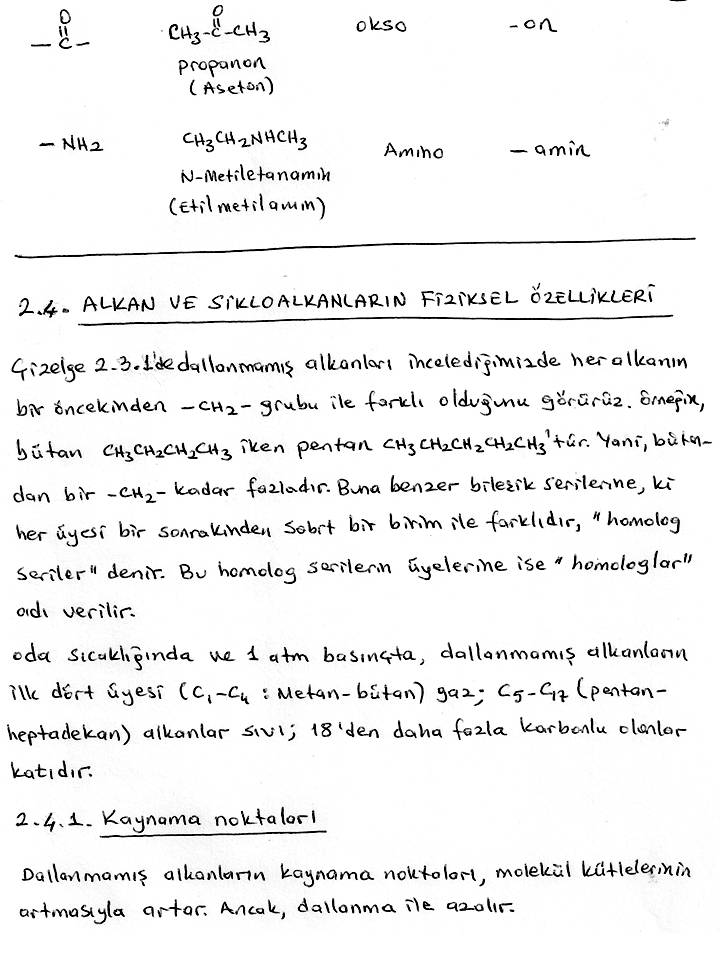 29
19.09.2018
KİM0213 ORGANİK KİMYA I (B) DERS NOTLARI - DOÇ.DR.KAMRAN POLAT- A.Ü. FEN FAK.KİMYA BÖL.
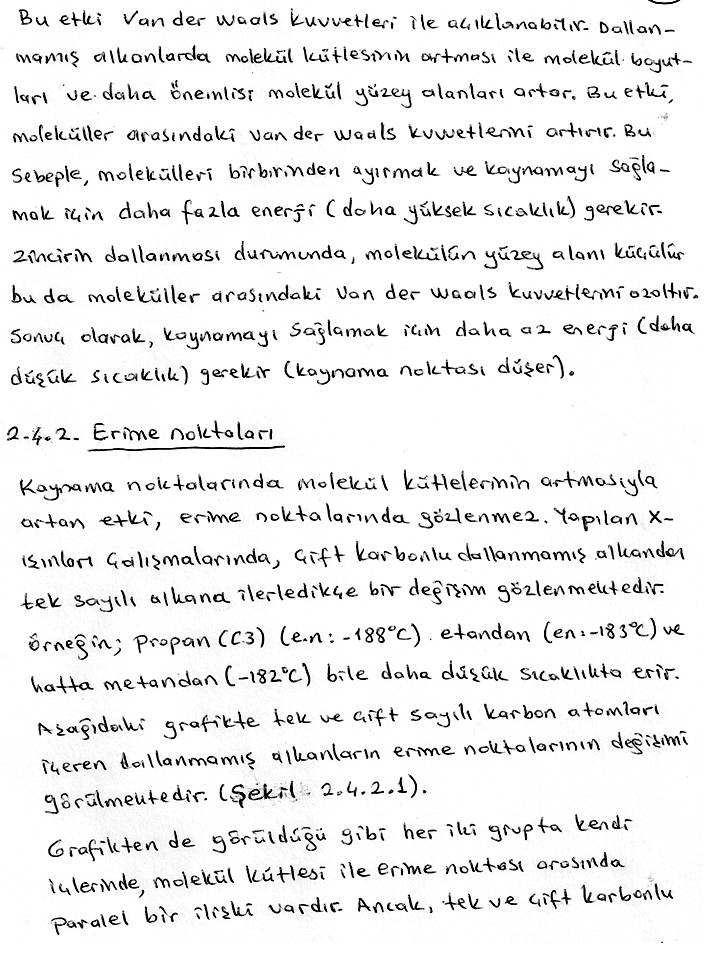 30
19.09.2018
KİM0213 ORGANİK KİMYA I (B) DERS NOTLARI - DOÇ.DR.KAMRAN POLAT- A.Ü. FEN FAK.KİMYA BÖL.
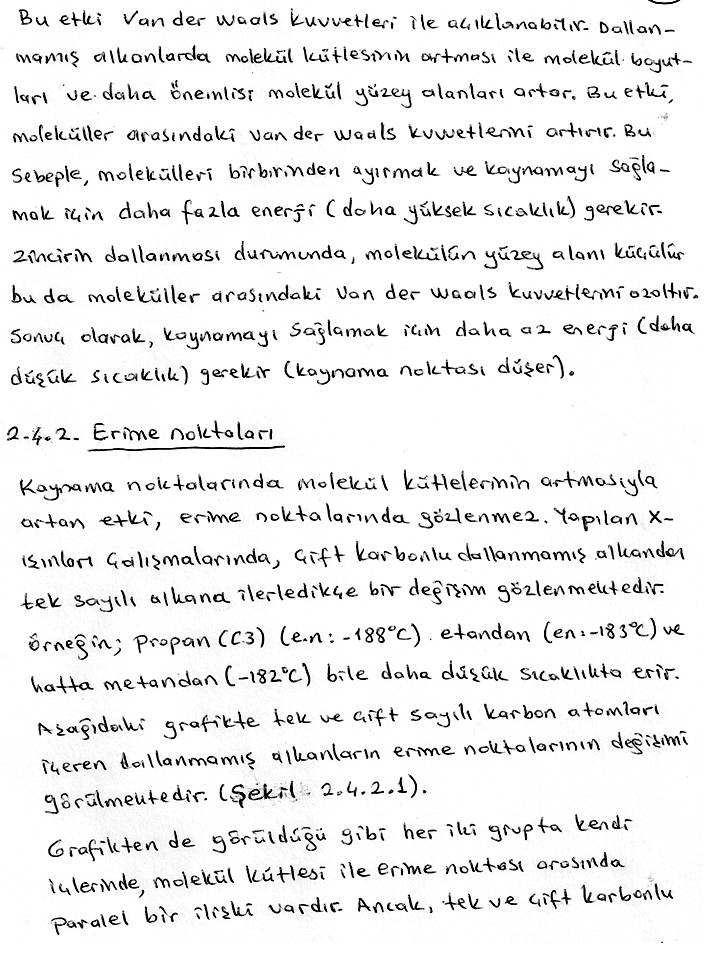 31
19.09.2018
KİM0213 ORGANİK KİMYA I (B) DERS NOTLARI - DOÇ.DR.KAMRAN POLAT- A.Ü. FEN FAK.KİMYA BÖL.
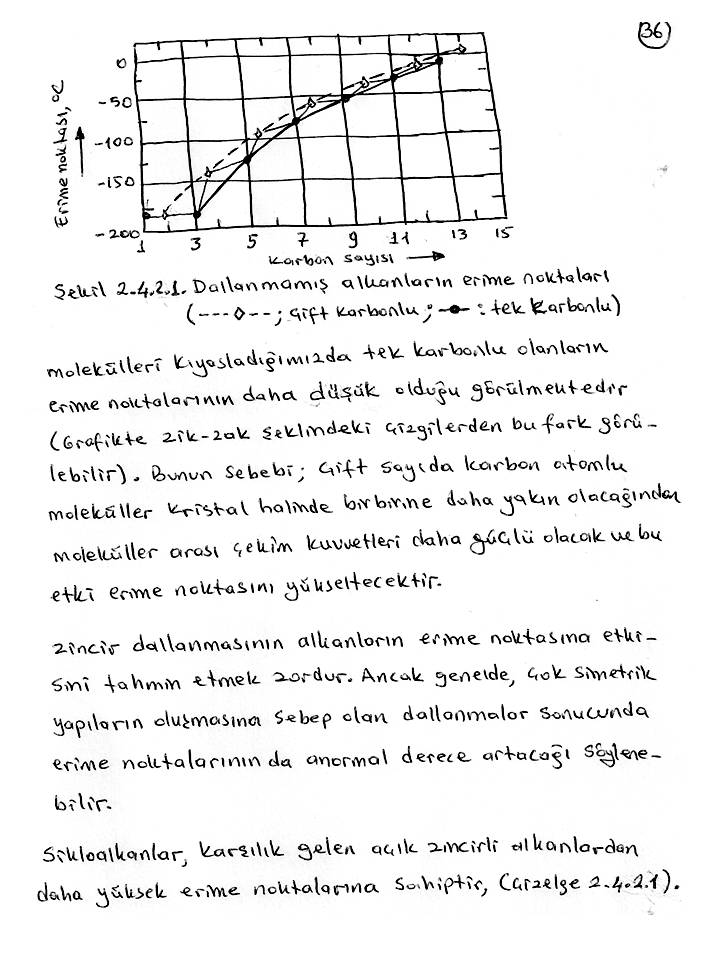 32
19.09.2018
KİM0213 ORGANİK KİMYA I (B) DERS NOTLARI - DOÇ.DR.KAMRAN POLAT- A.Ü. FEN FAK.KİMYA BÖL.
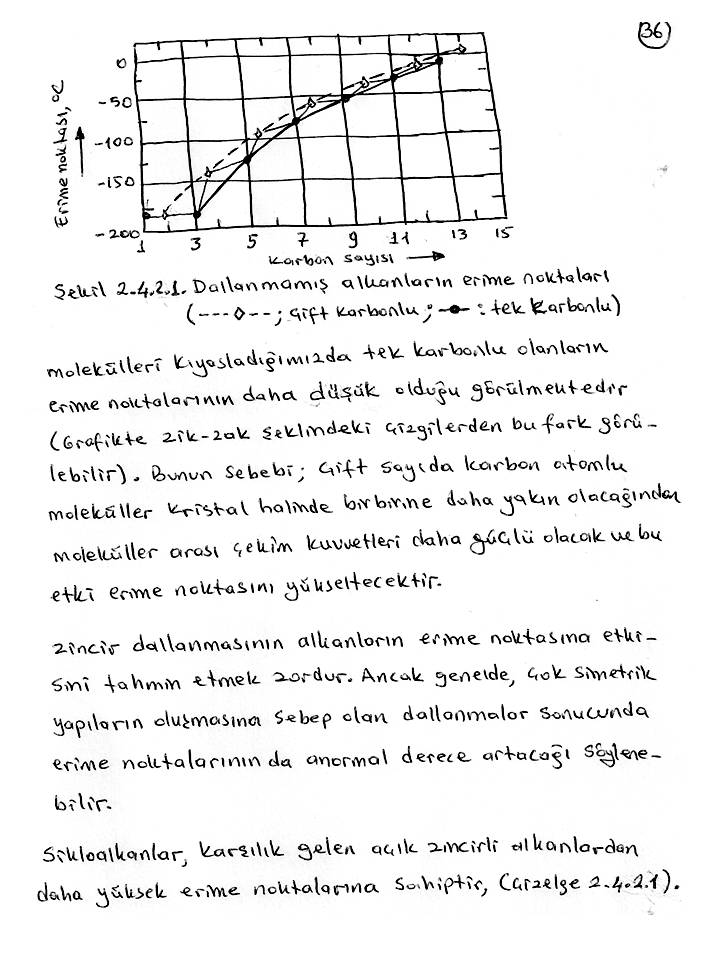 33
19.09.2018
KİM0213 ORGANİK KİMYA I (B) DERS NOTLARI - DOÇ.DR.KAMRAN POLAT- A.Ü. FEN FAK.KİMYA BÖL.
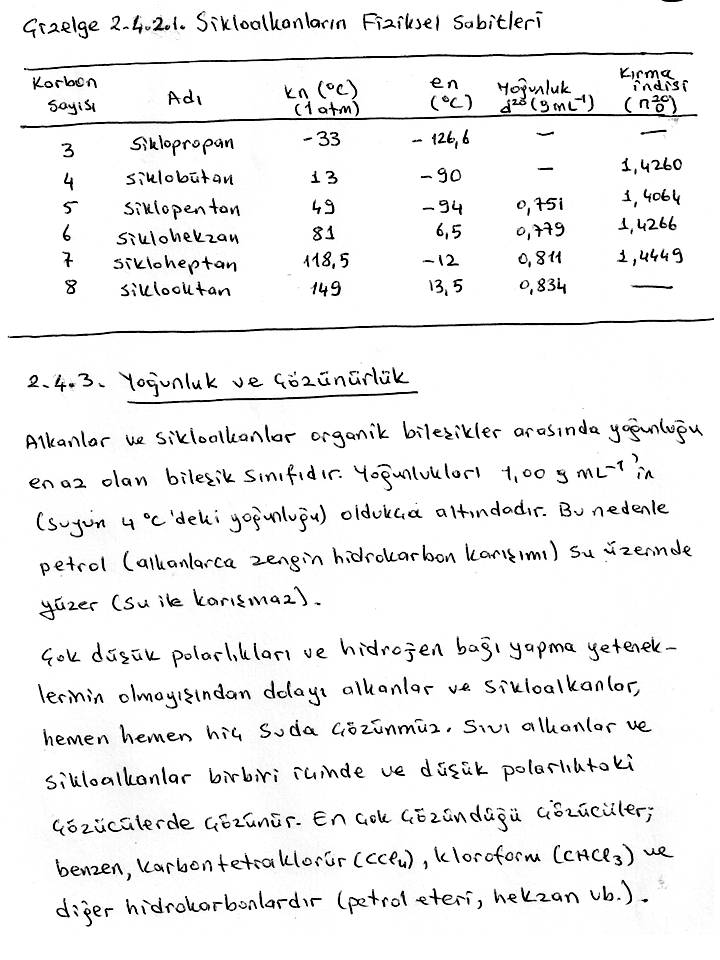 34
19.09.2018
KİM0213 ORGANİK KİMYA I (B) DERS NOTLARI - DOÇ.DR.KAMRAN POLAT- A.Ü. FEN FAK.KİMYA BÖL.
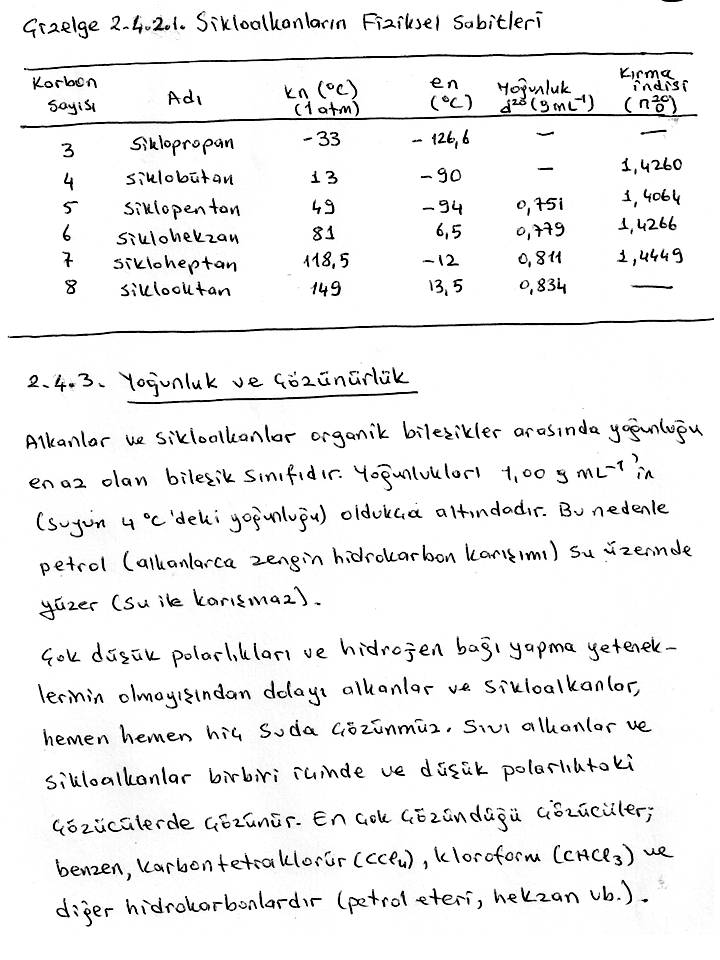 35
19.09.2018
KİM0213 ORGANİK KİMYA I (B) DERS NOTLARI - DOÇ.DR.KAMRAN POLAT- A.Ü. FEN FAK.KİMYA BÖL.